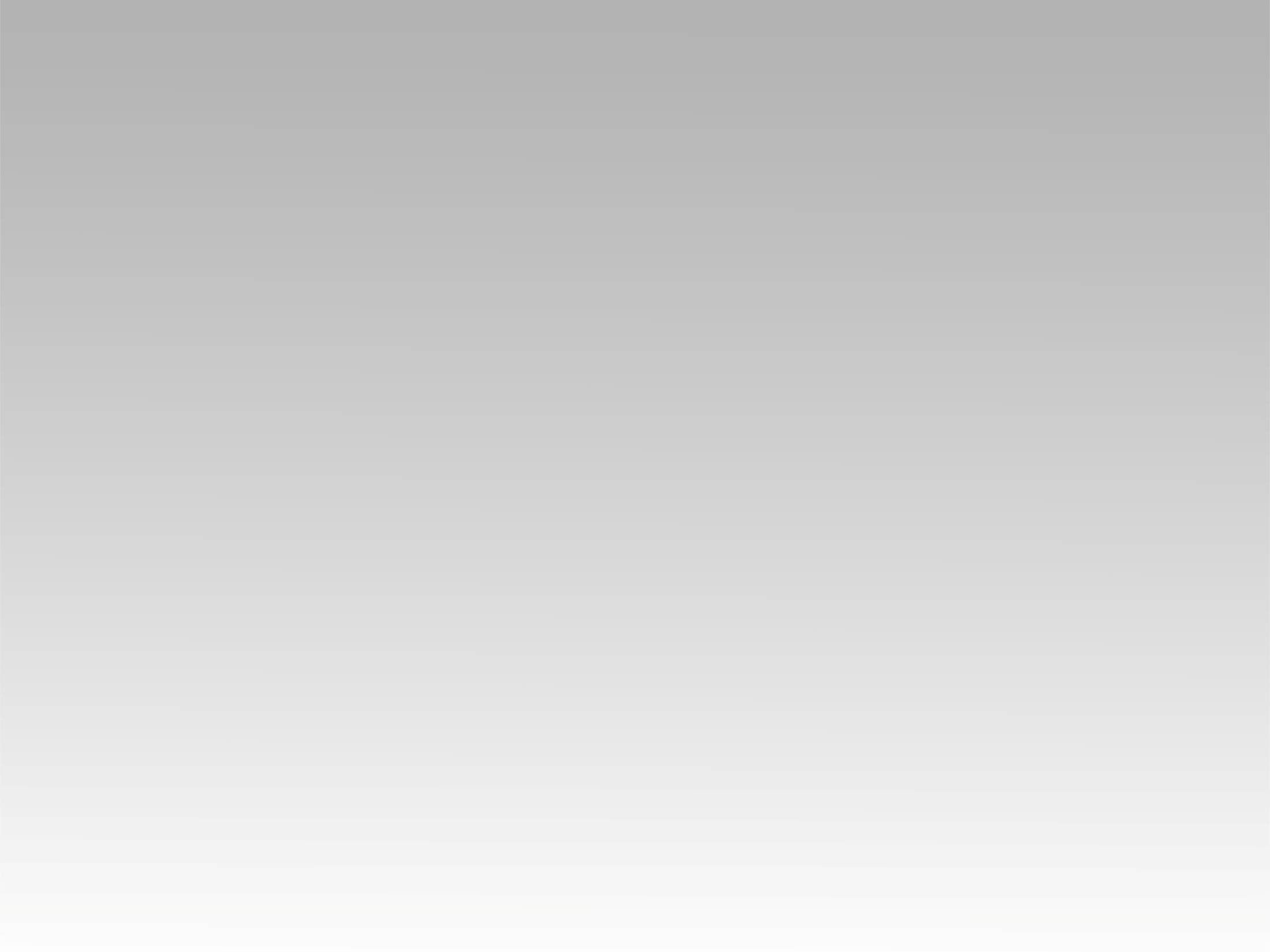 تـرنيــمة
الرب نور لي 
ممن أخاف
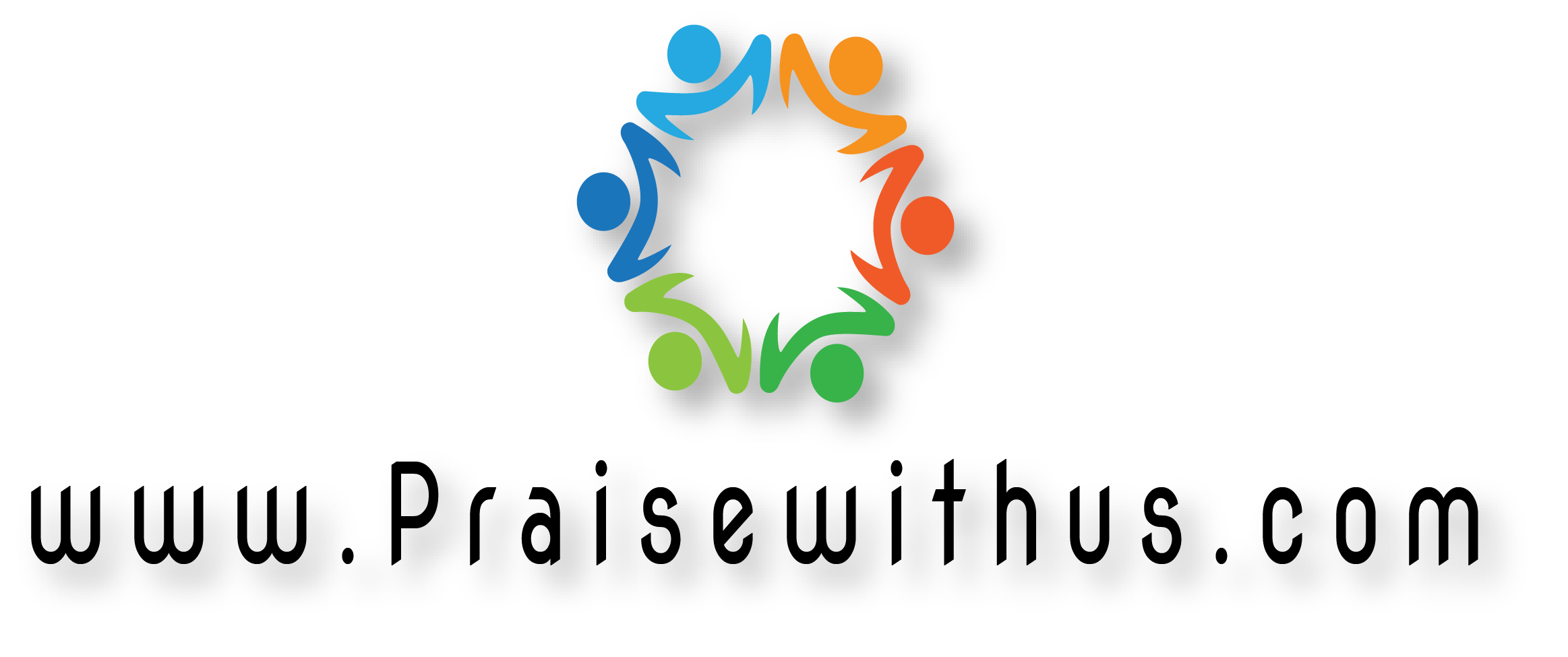 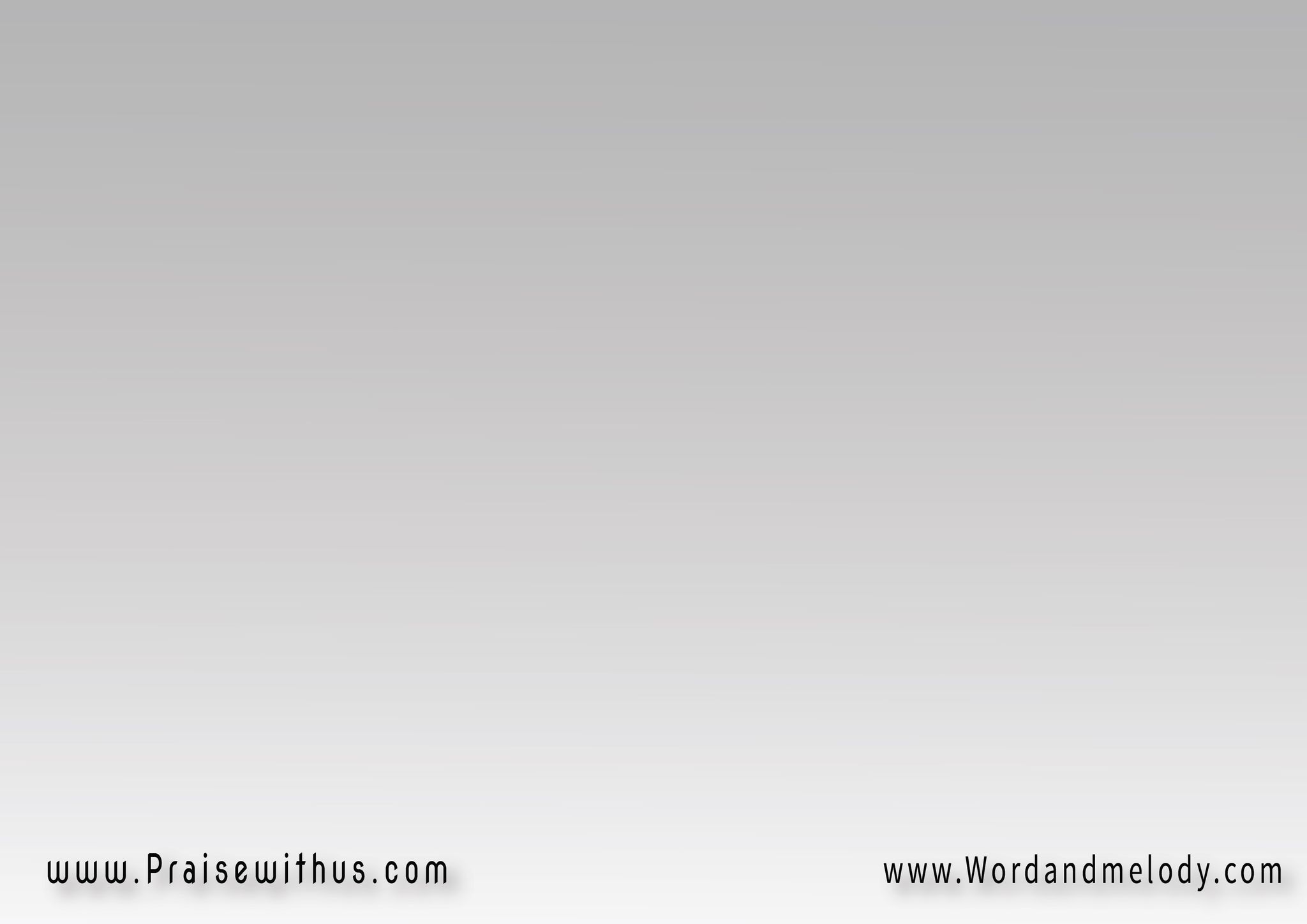 الرب نور لي 
هو صخرة خلاصي
ممن أخاف  
ممن أخاف
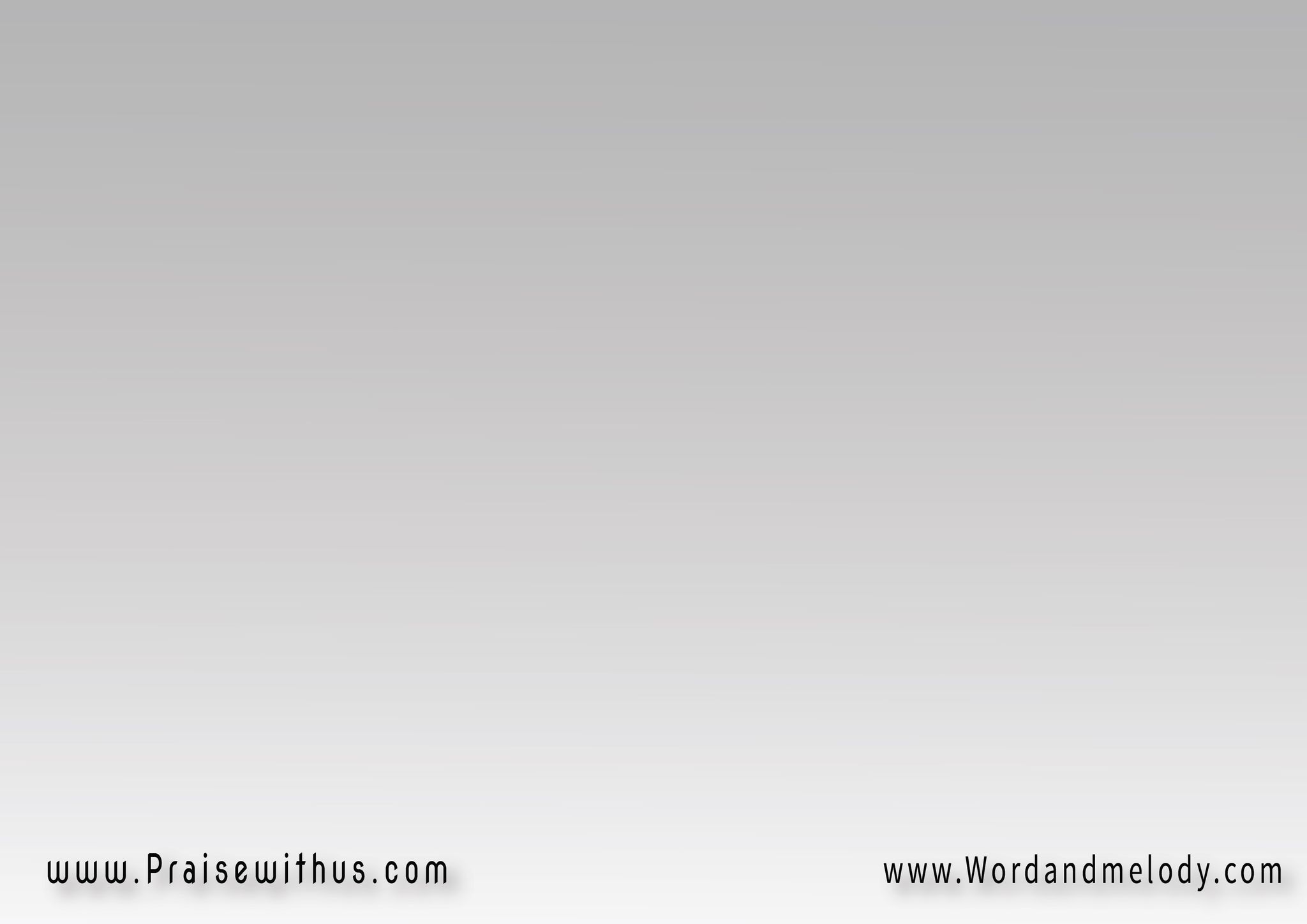 الرب نور لي  
هو صخرة خلاصي
ممن إذًا سأخاف
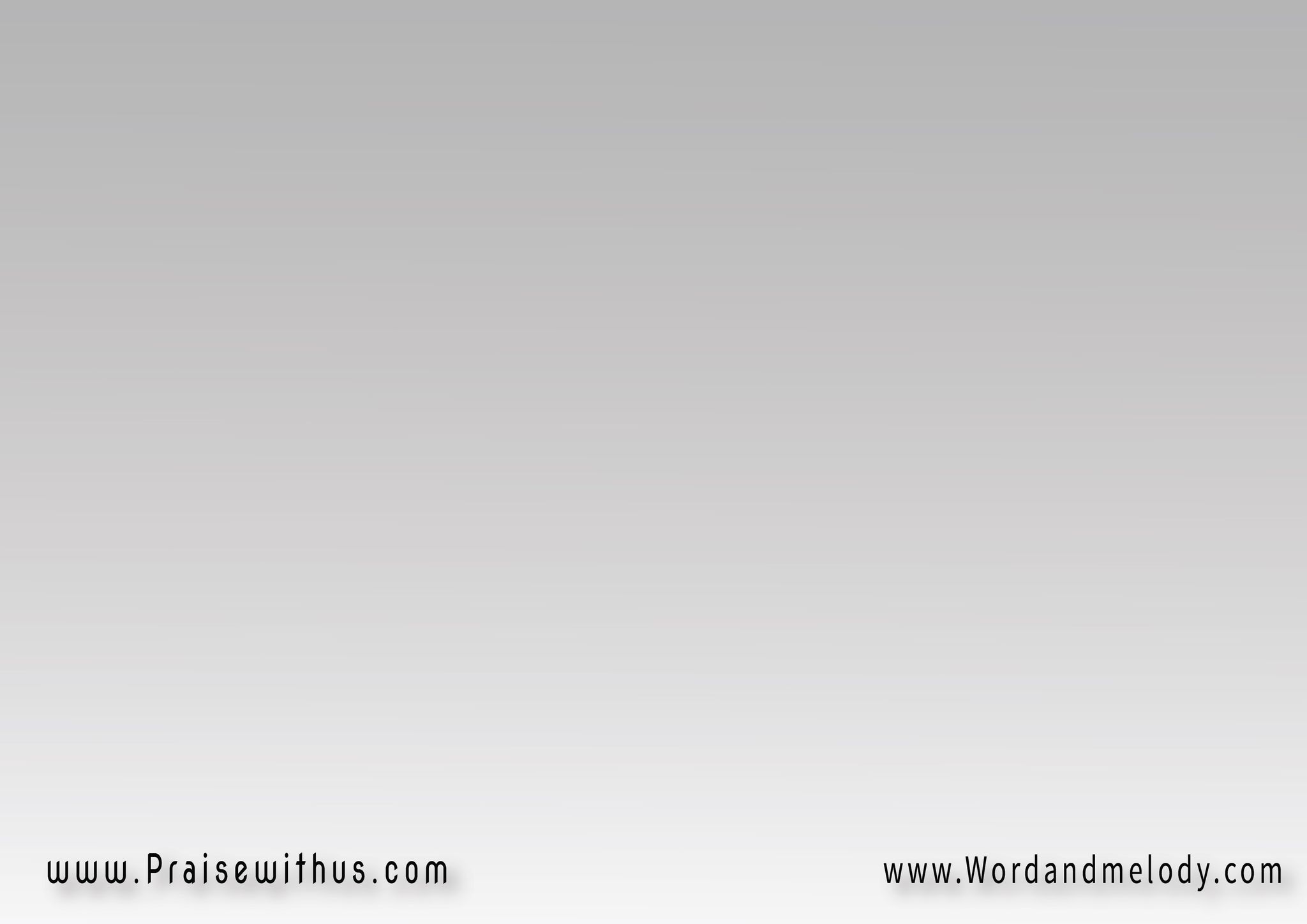 الرب نور لي 
هو صخرة خلاصي
ممن أخاف  
ممن أخاف
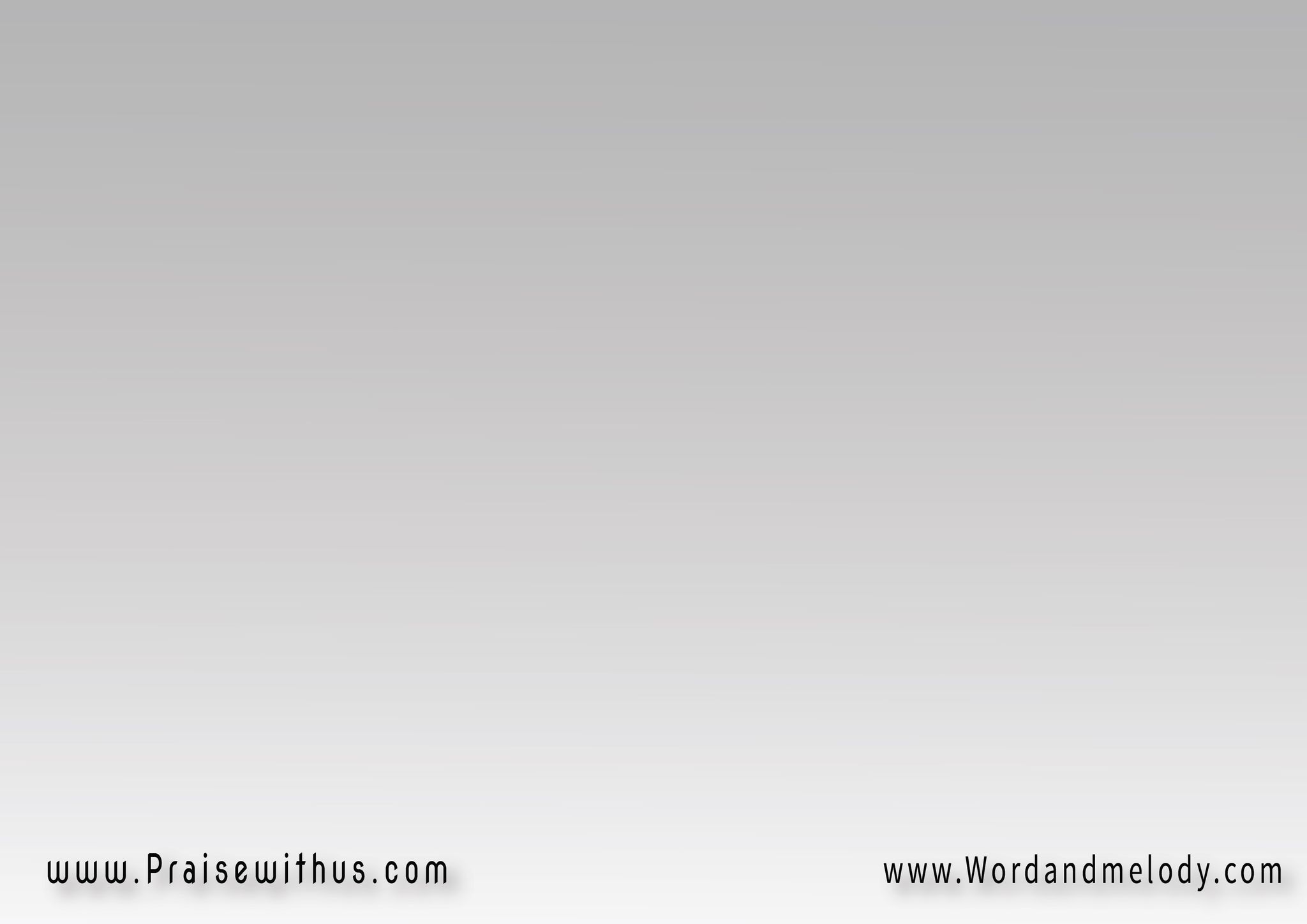 الرب نور لي  
هو صخرة خلاصي
ممن إذًا سأخاف
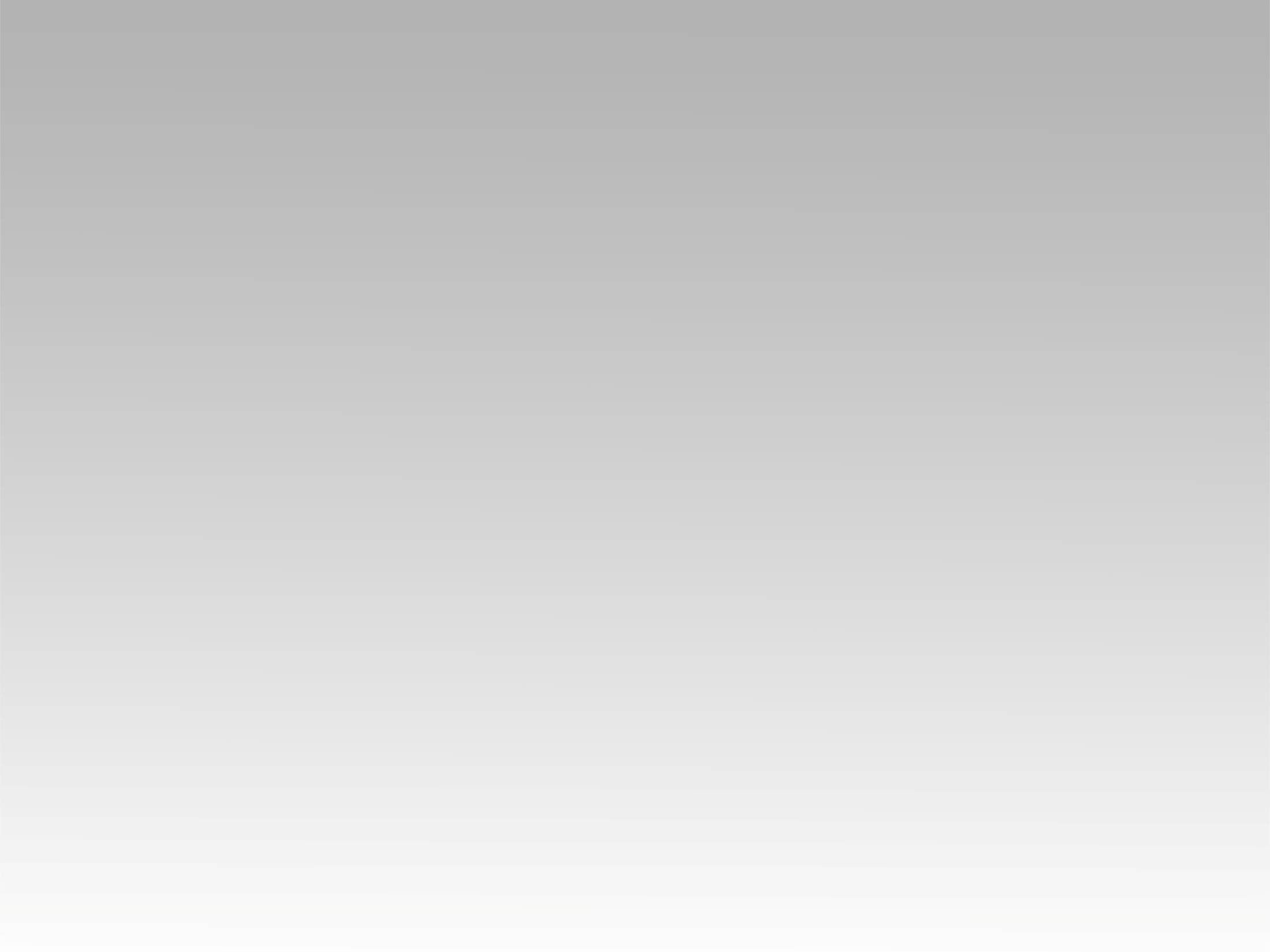 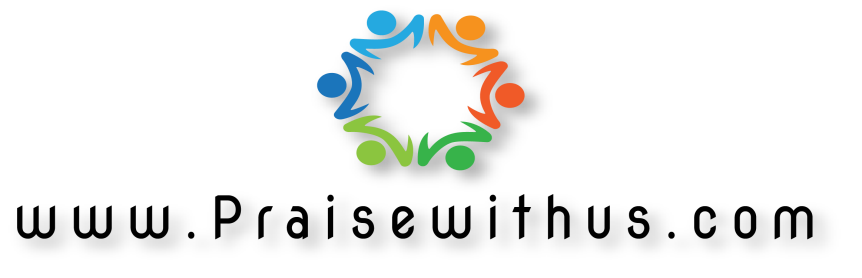